Спортивная жизнь МБОУ «Вечкенинская средняя общеобразовательная школа»
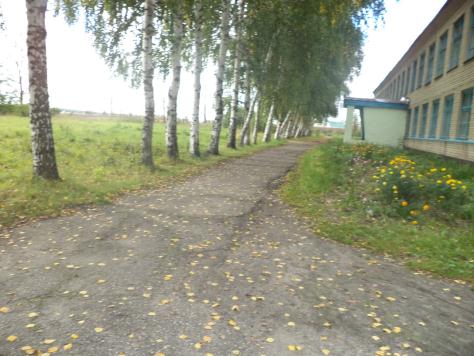 Подготовила: учитель физической культуры Лукьянова Н.М.
На  уроках  физкультуры
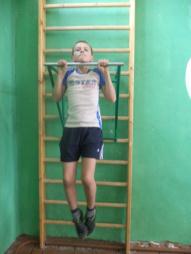 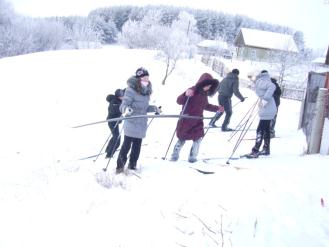 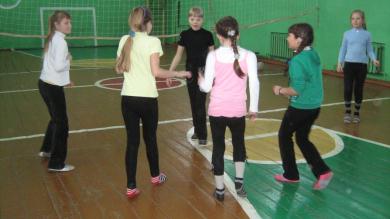 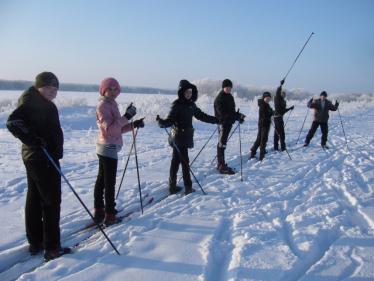 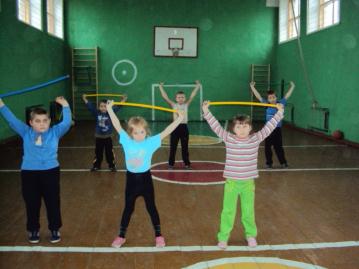 Уроки баскетбола
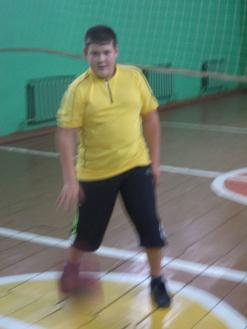 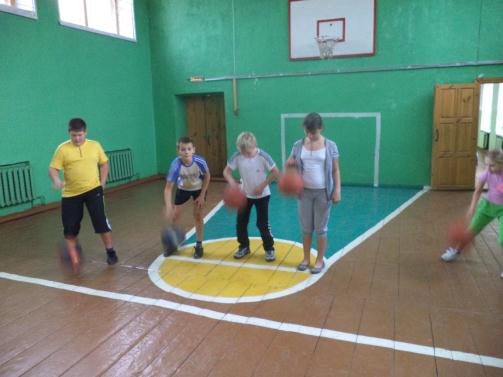 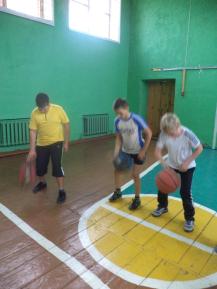 Лыжная подготовка
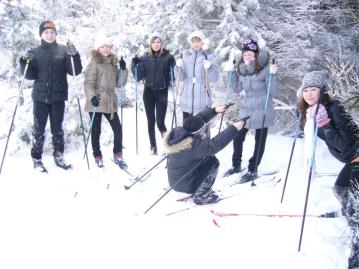 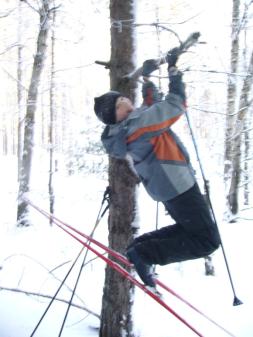 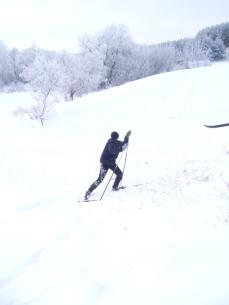 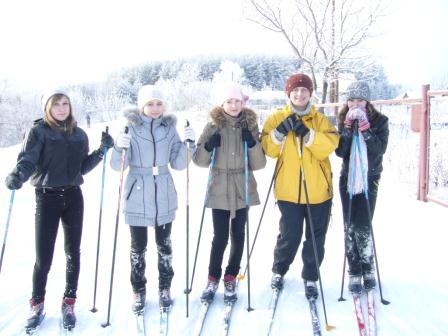 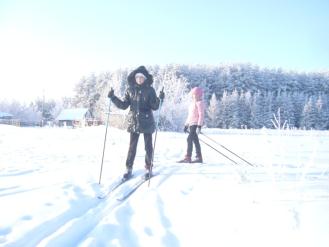 Горка возле школы
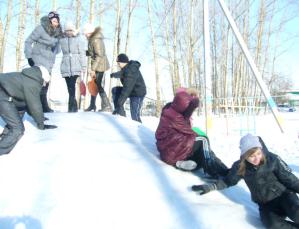 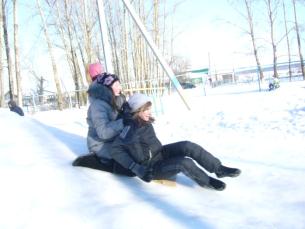 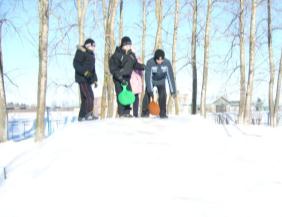 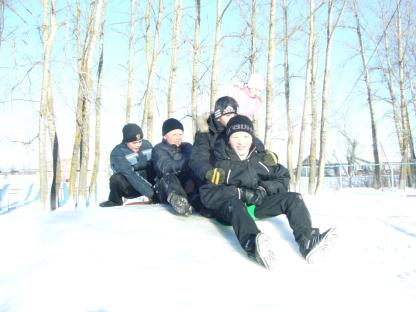 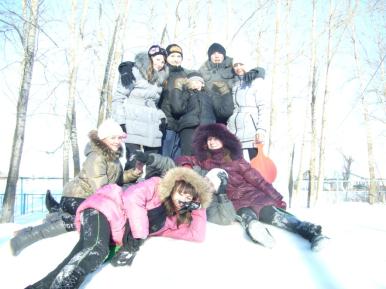 На коньках
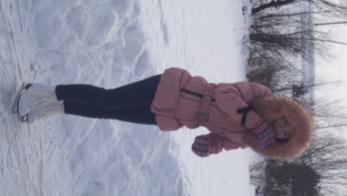 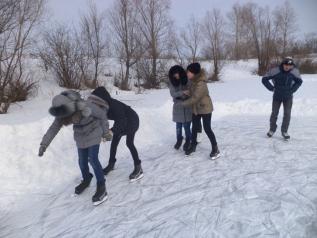 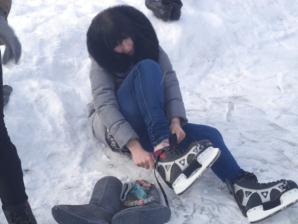 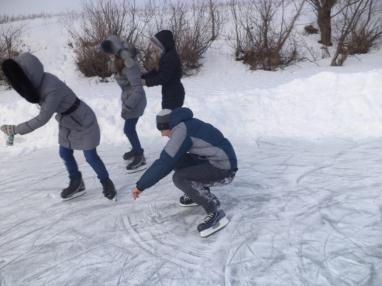 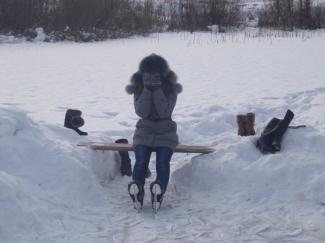 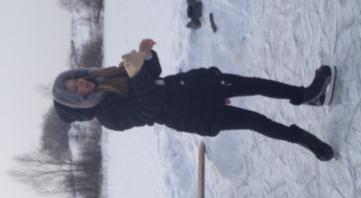 Кружок «Ритмическая гимнастика»
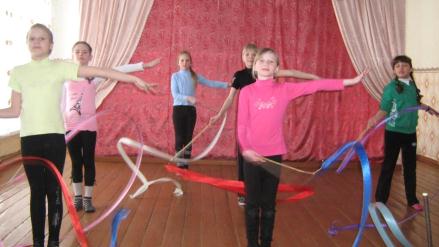 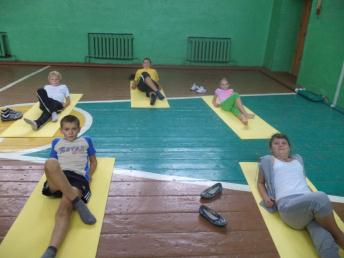 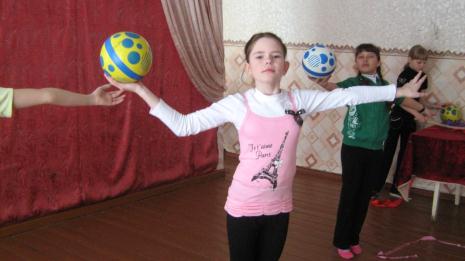 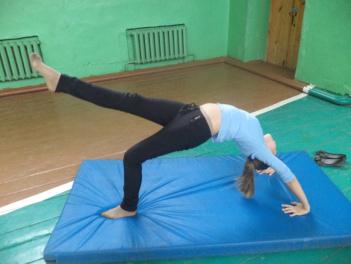 Фитбол-аэробика
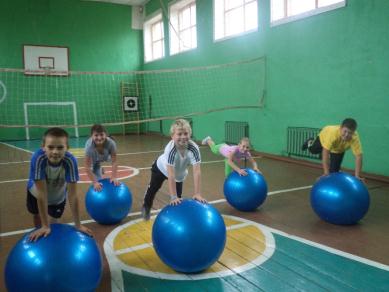 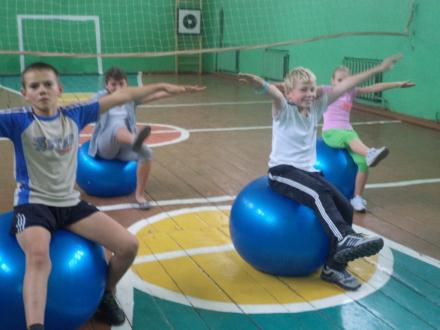 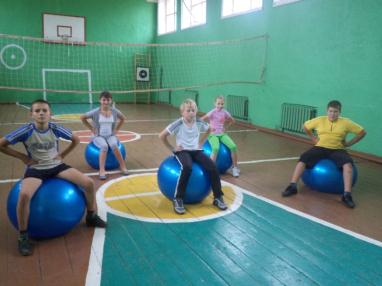 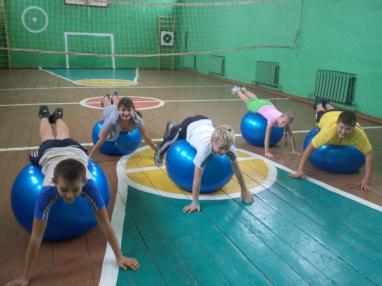 Занятия на тренажерах
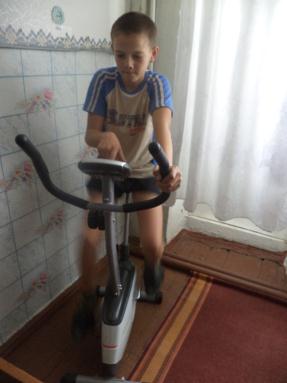 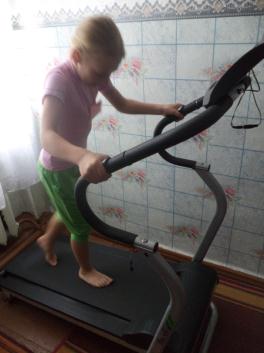 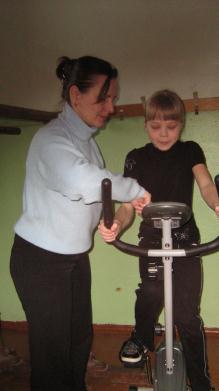 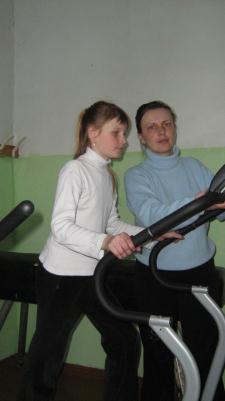 Парад  9 мая на площади г. Ковылкино
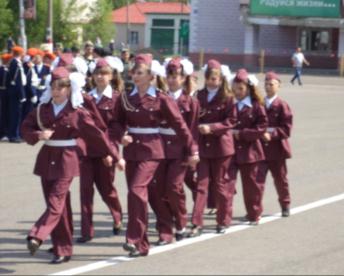 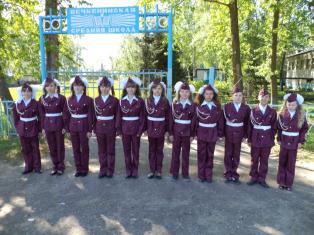 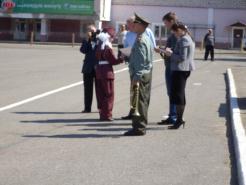 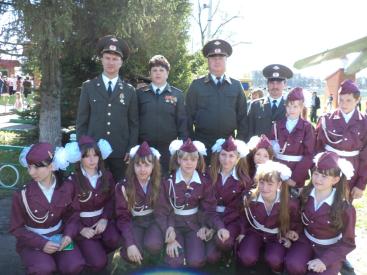 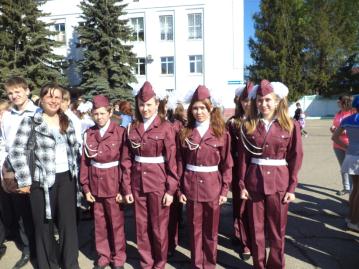 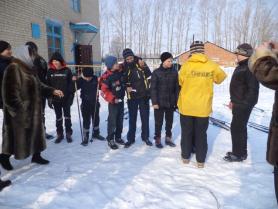 Военно-спортивная эстафета  «А ну-ка, парни!»
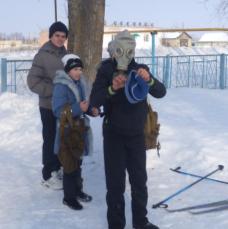 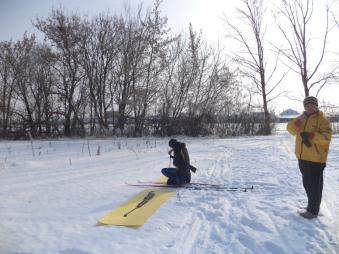 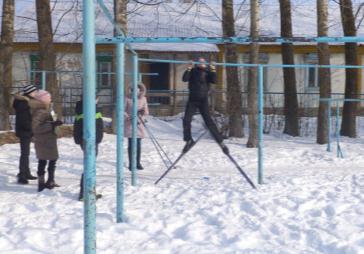 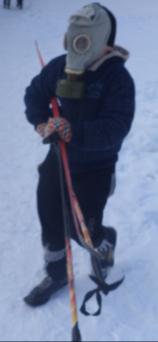 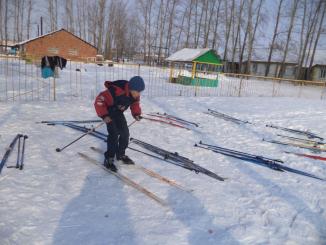 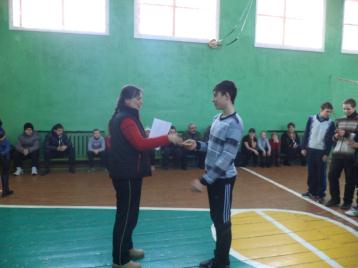 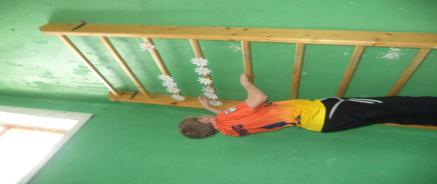 Внеклассное мероприятие Путешествие в страну «Здоровье»
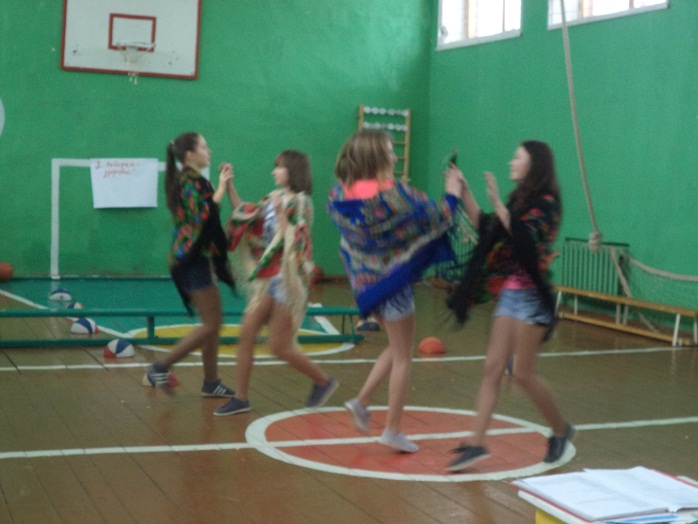 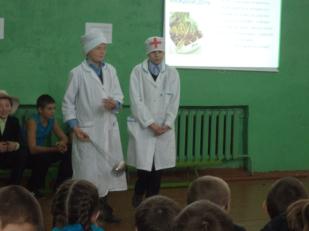 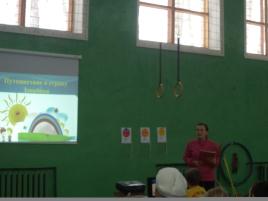 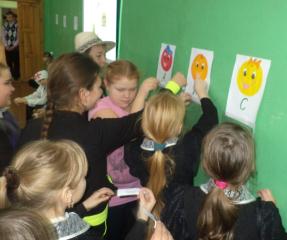 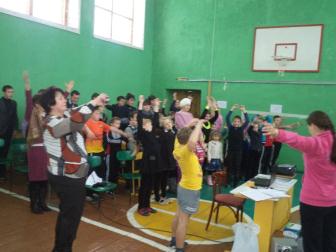 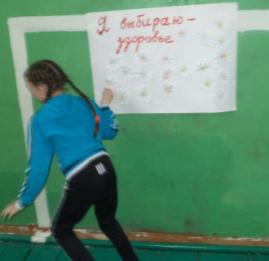 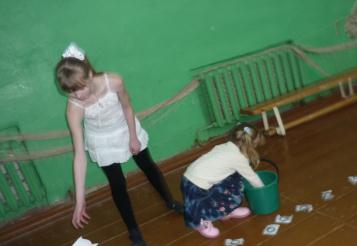 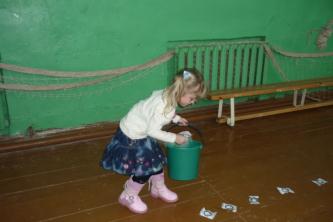 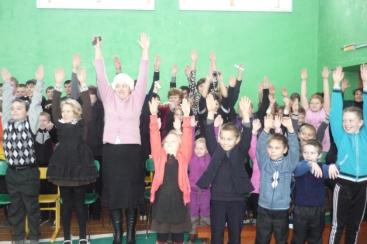 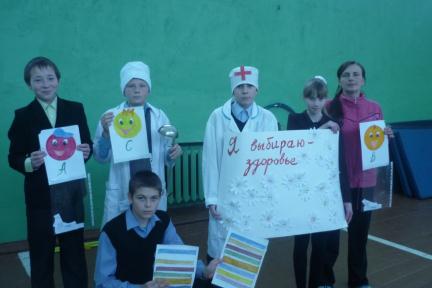 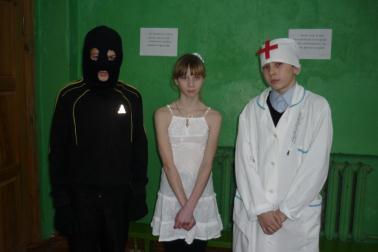 Шашки, шахматы
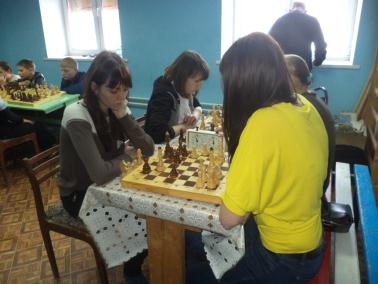 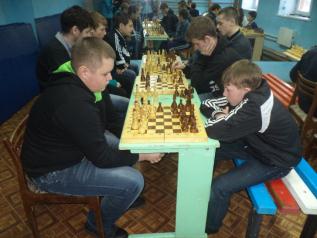 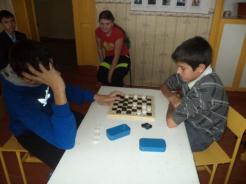 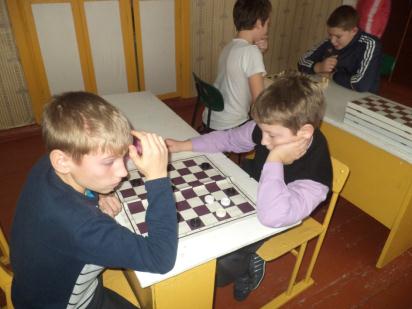 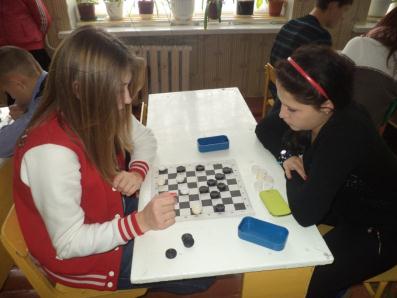 Муниципальный этап  «Президентских состязаний школьников»
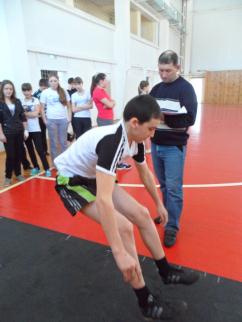 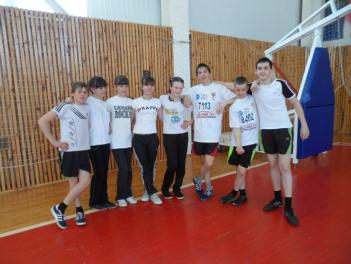 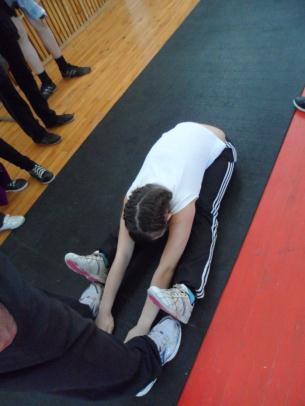 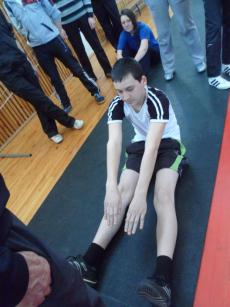 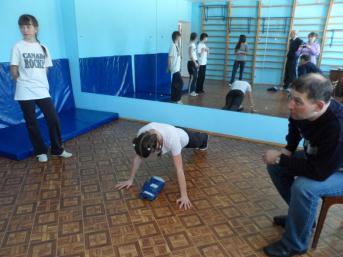 Кубок  ШВСМ  по  легкой  атлетике
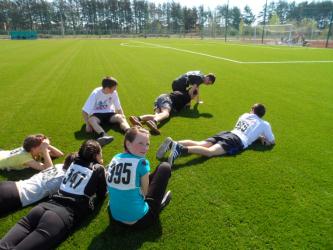 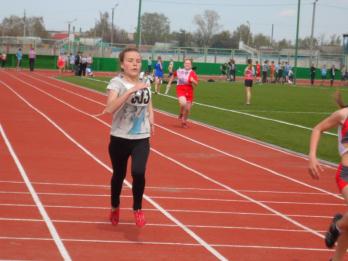 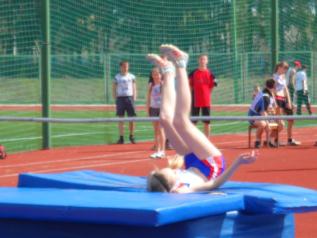 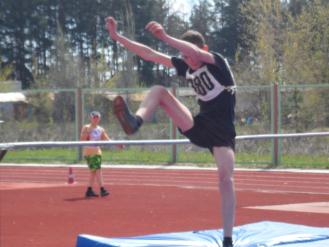 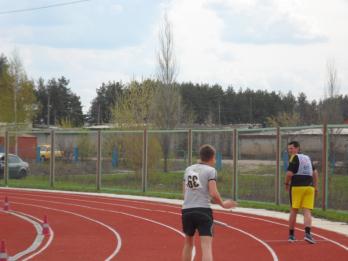 Участники муниципального этапа предметной олимпиады по физической культуре 2013-14 уч.г.
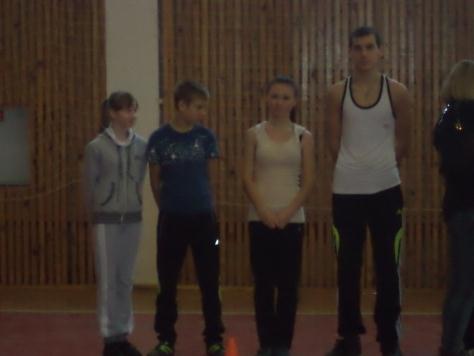 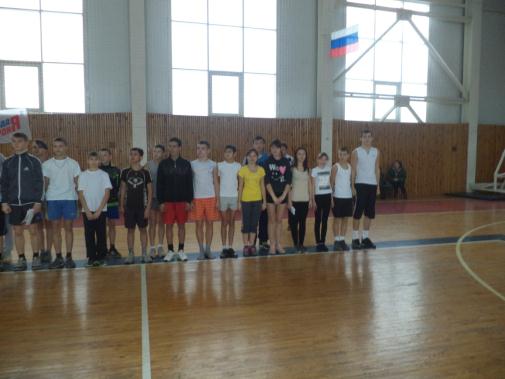 Шиповка юных 2013
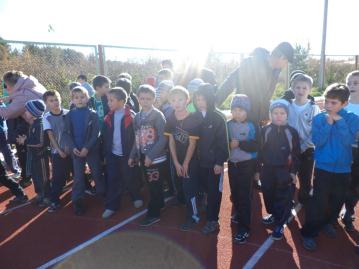 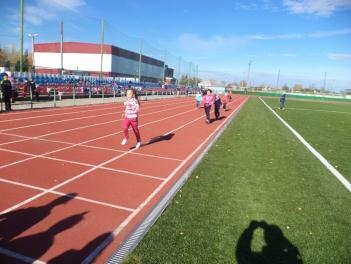 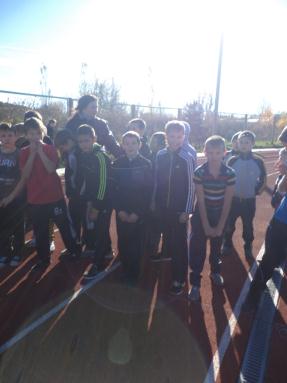 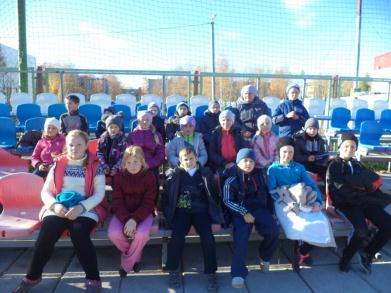 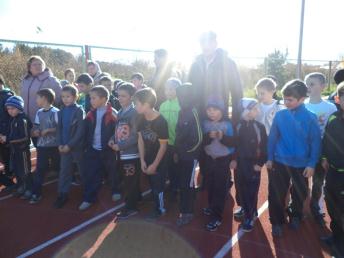 Футбол
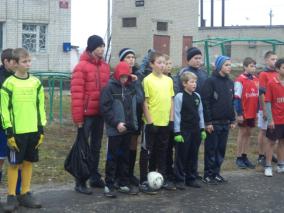 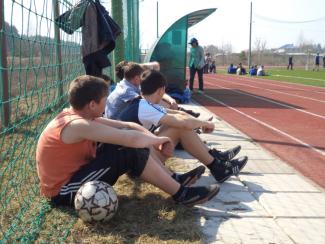 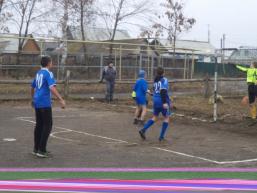 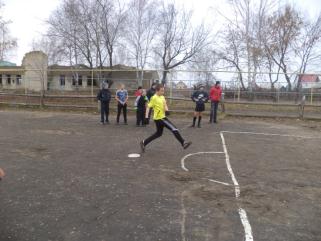 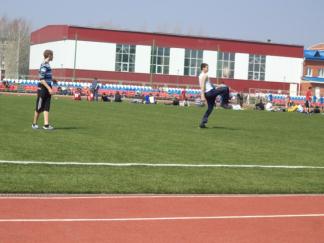 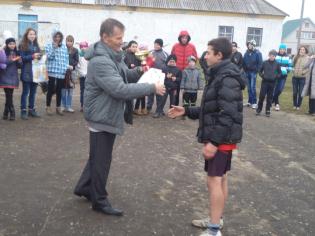 Школьная команда 2000-2001 г.р. Муниципальный этап соревнований «Мини-футбол в школу»
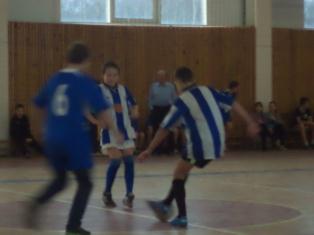 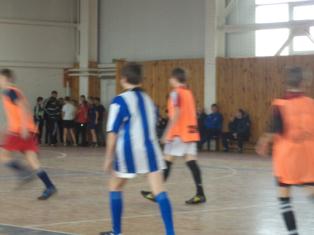 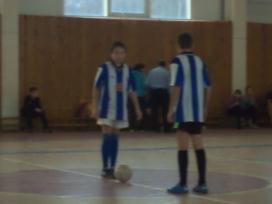 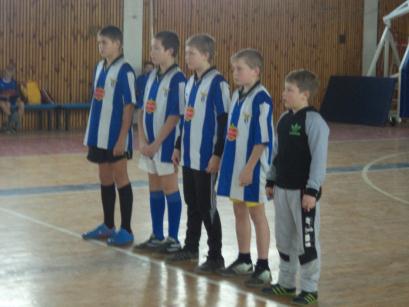 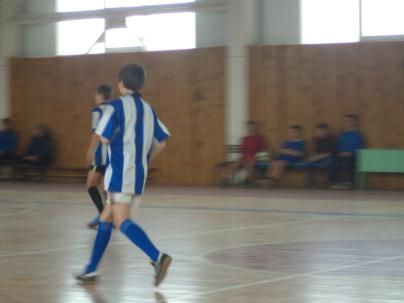 Награды школьных команд
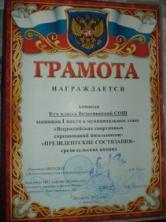 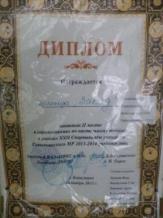 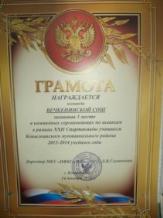 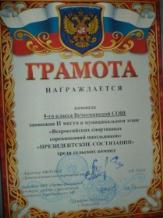 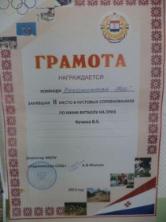 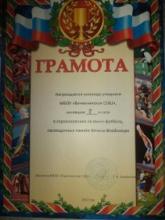 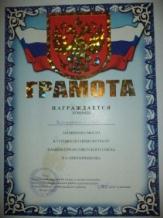 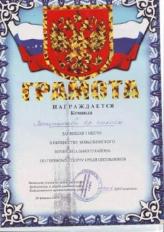 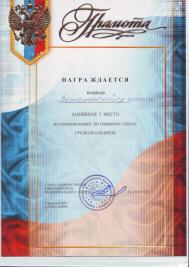 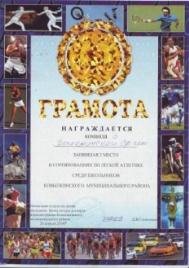 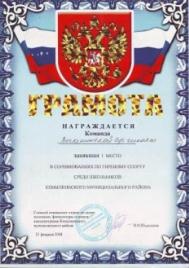 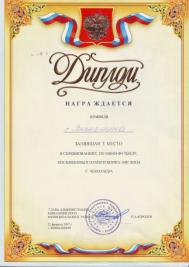 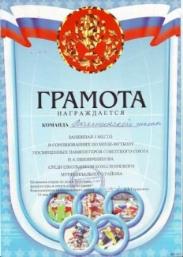 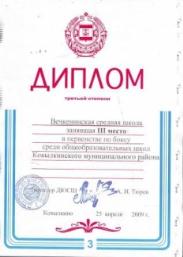 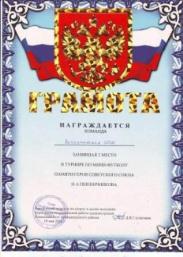 Со спортом ты дружи, приятель,Он близкий родственник искусств,Он брат труда и воспитательВысоких помыслов и чувств!